19th Eurofiling workshop.  Rome 2014


     workshop on XBRL



Update by Ignacio Boixo, Chair
XII Best Practices Board, Eric Jarry
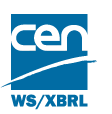 cen.eurofiling.info
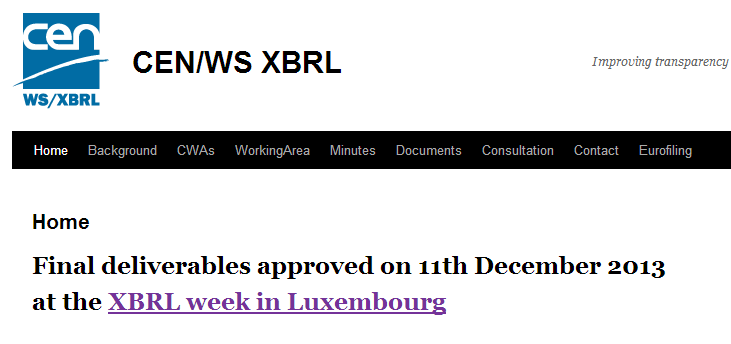 cen.eurofiling.info
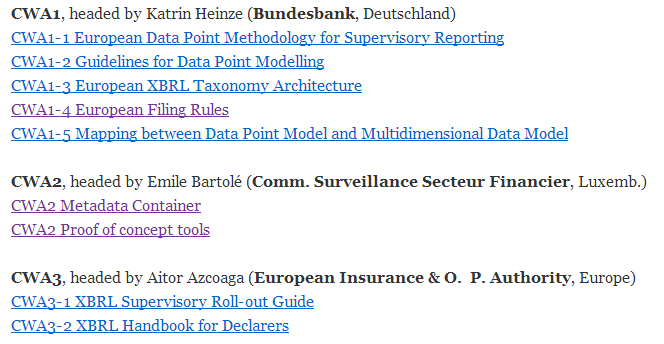 codes.eurofiling.info
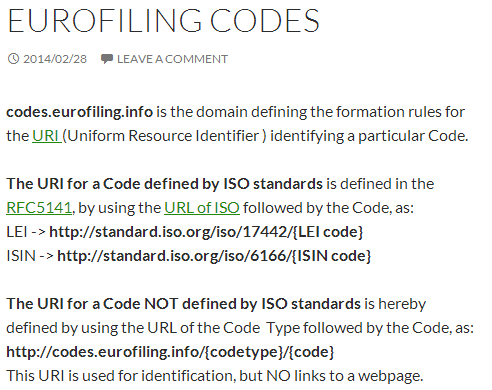 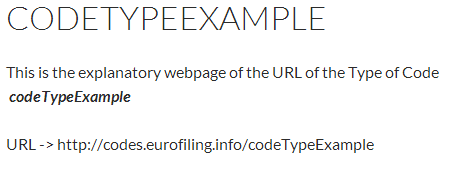 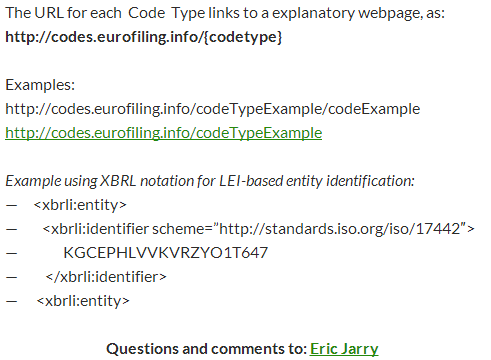 faq.eurofiling.info
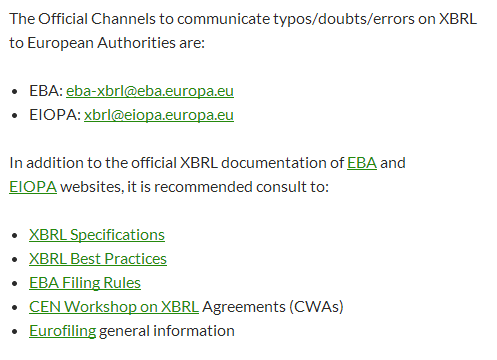 faq.eurofiling.info
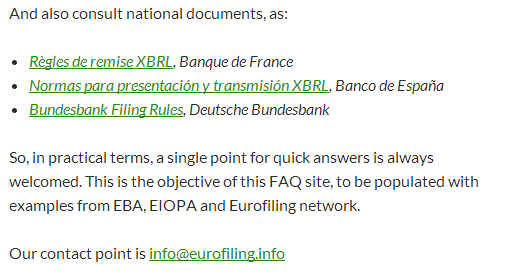 faq.eurofiling.info
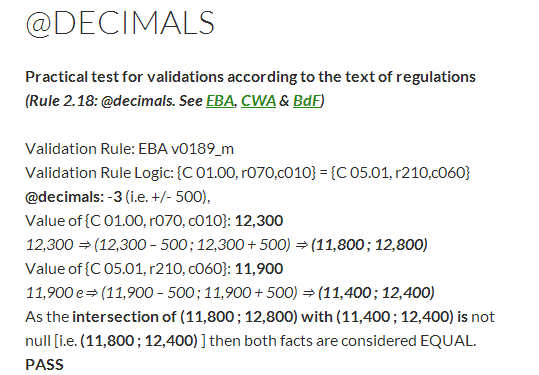 19th Eurofiling workshop.  Rome’14


     workshop on XBRL



Many thanks!
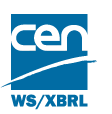